Οι δεξιότητες του 21ου αιώνα
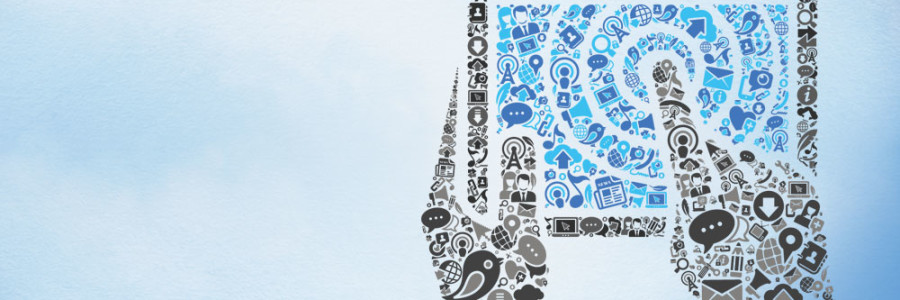 Φάκας Θεράπων
Σύμβουλος Ανάπτυξης & Επικοινωνίας
Life & Business Coach

tfakas@enateam.gr
Therapon Fakas
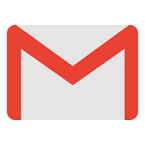 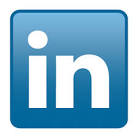 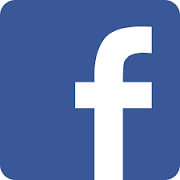 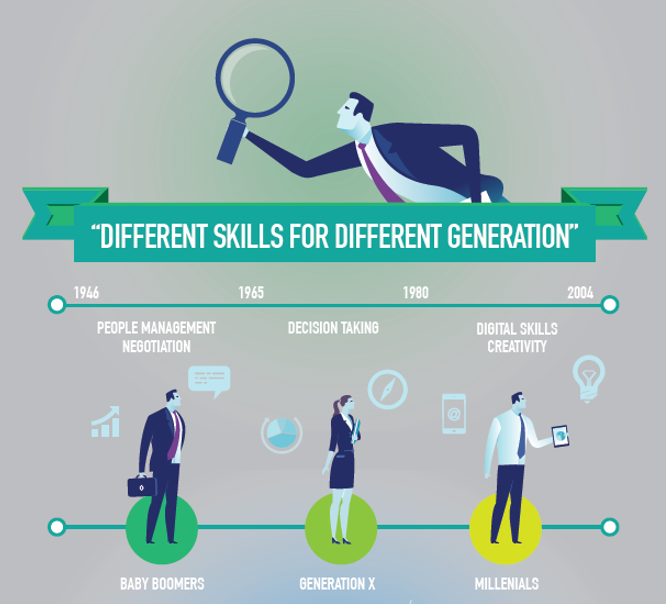 Δεξιότητες 

#Μάθησης
Κριτική & Δημιουργική σκέψη
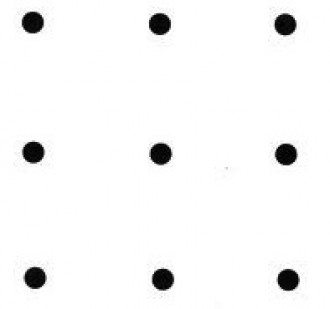 Σκεφτόμαστε έξω από τα καθιερωμένα πλαίσια
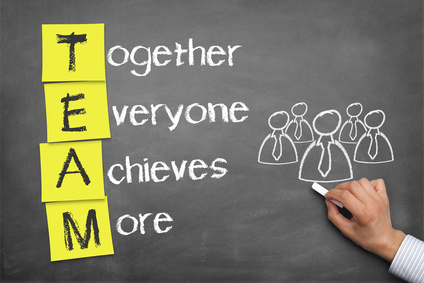 Συνεργασία
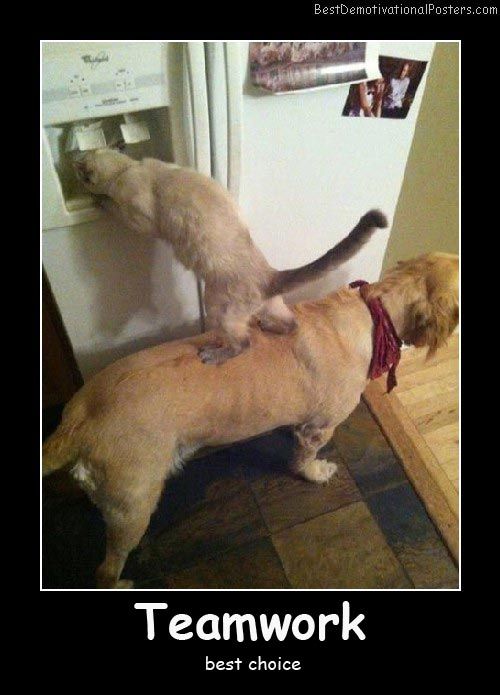 Επικοινωνία
Είσαι σίγουρος ότι ο άλλος «βλέπει» το ίδιο ;
Τι βλέπεις ;
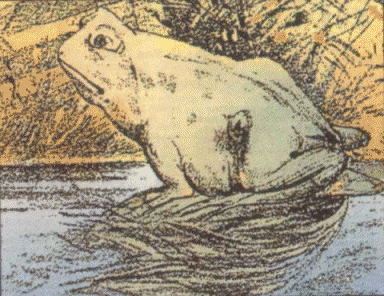 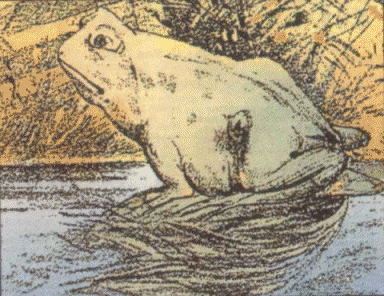 Μήπως δε φταίει ο άλλος που δε καταλαβαίνεις τι του λες ?
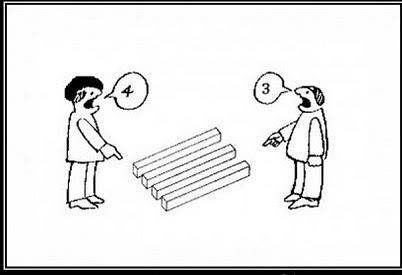 Δεξιότητες 

#Γραμματισμού
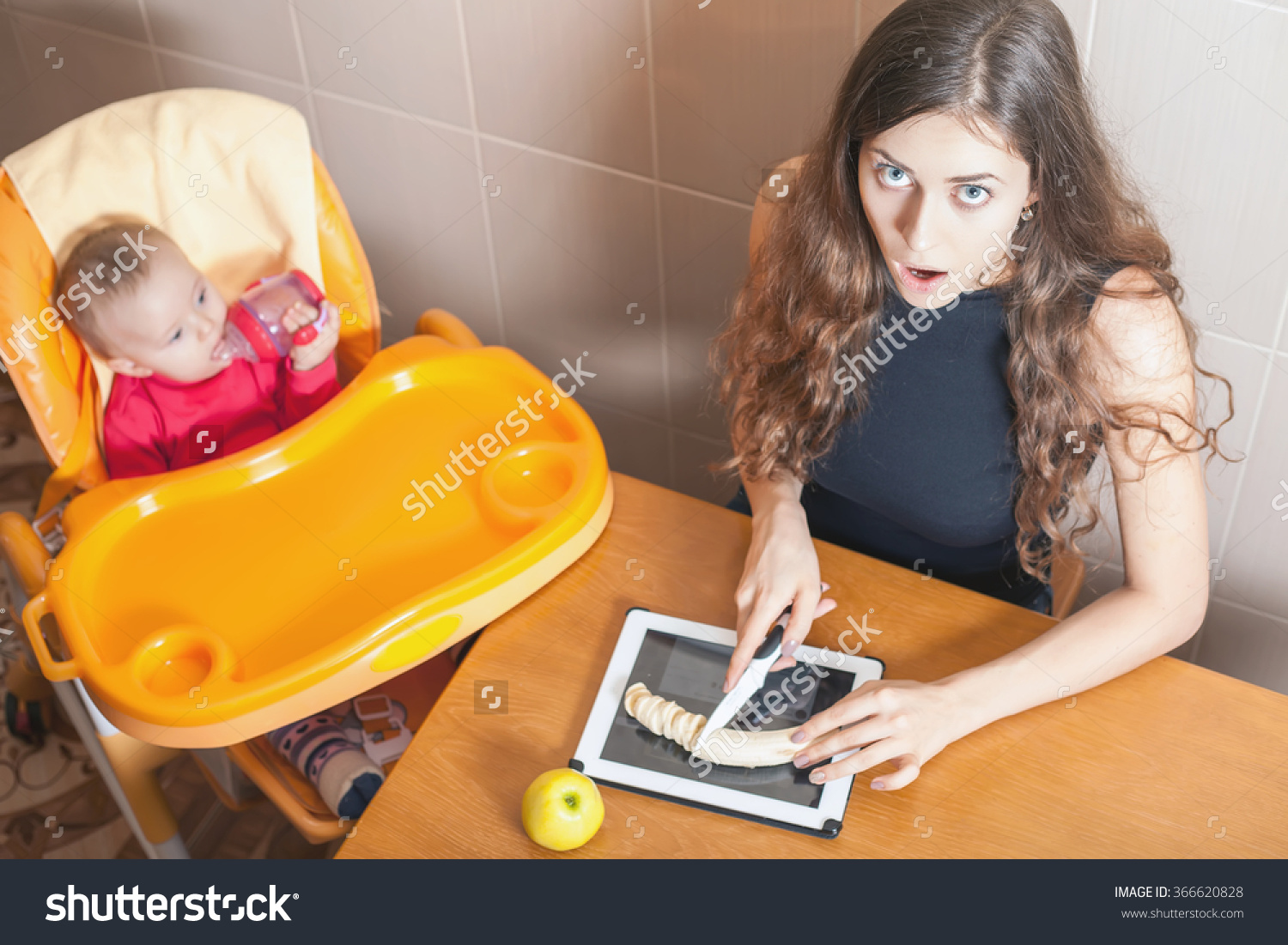 Εξοικείωση
 με την τεχνολογία
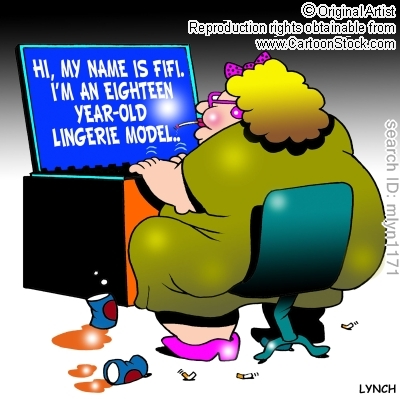 Διαχείριση της πληροφορίας
Δεξιότητες 

#Ζωής
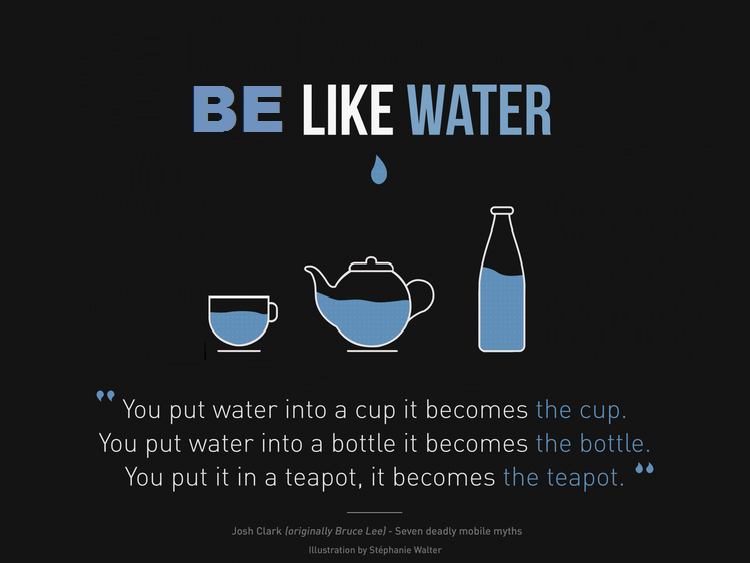 Προσαρμοστικότητα-Ευελιξία
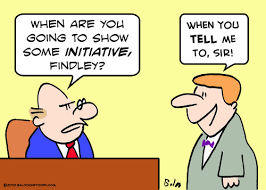 Πρωτοβουλία - Αυτοκαθοδήγηση
Παραγωγικότητα
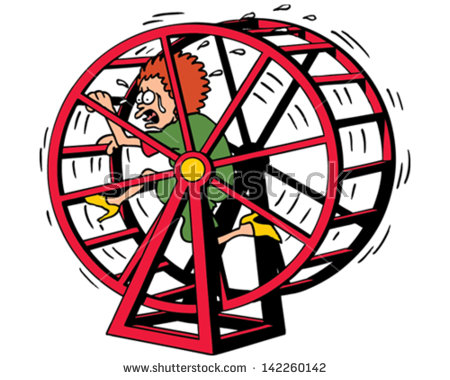 Μιλάμε έχω λιώσει στη δουλειά σήμερα
Δεν πληρωνόμαστε 
για την ώρα που δουλεύουμε..
Πληρωνόμαστε για την 

αξία που δίνουμε

στην ώρα που δουλεύουμε !
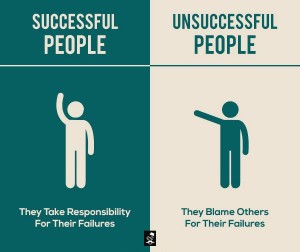 Ευθύνη
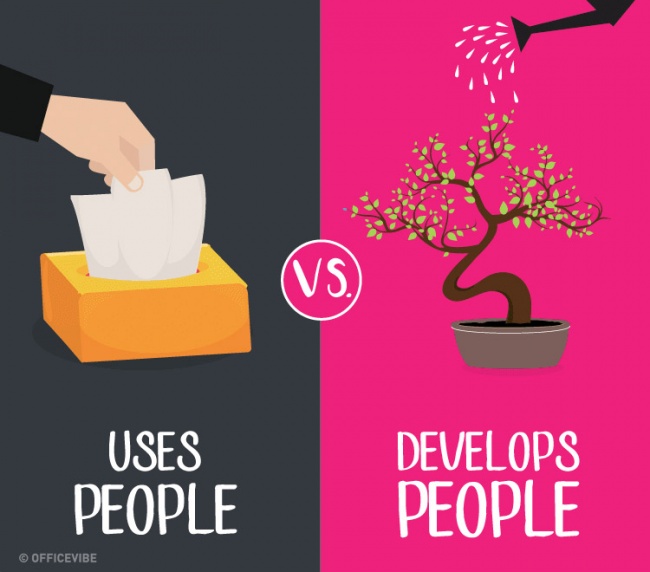 Ηγεσία
Ηγεσία
2
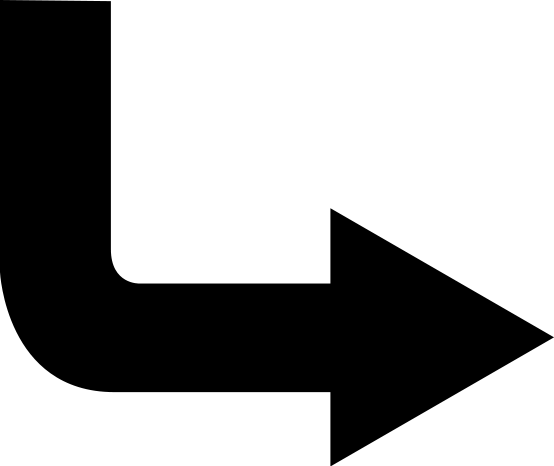 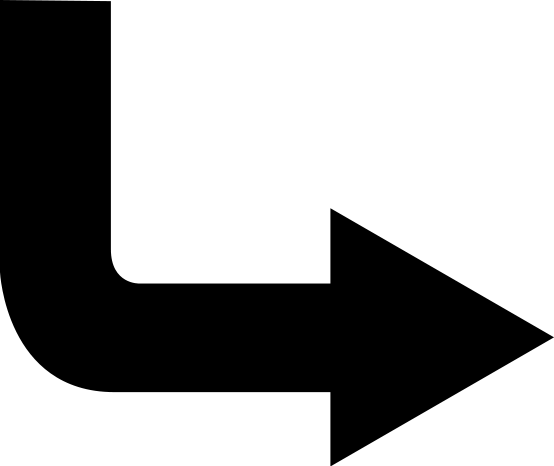 1
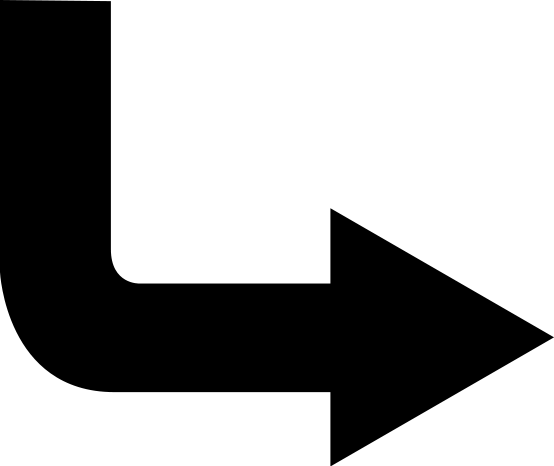 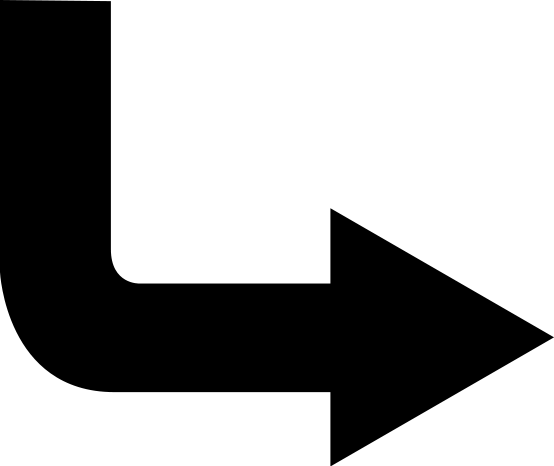 1
 X1 
   1
 X1 
   1
 X1 
   1
2
 X2 
   4
 X2 
   8
 X2 
 16
3
 X3 
   9
 X3 
 27
 X3 
 81
4
 X4 
 16
 X4 
 64
 X4    256
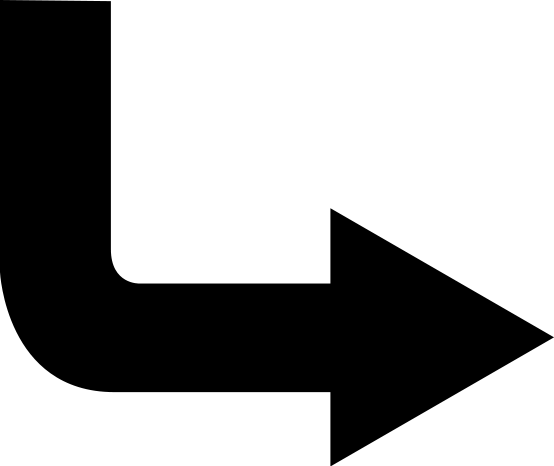 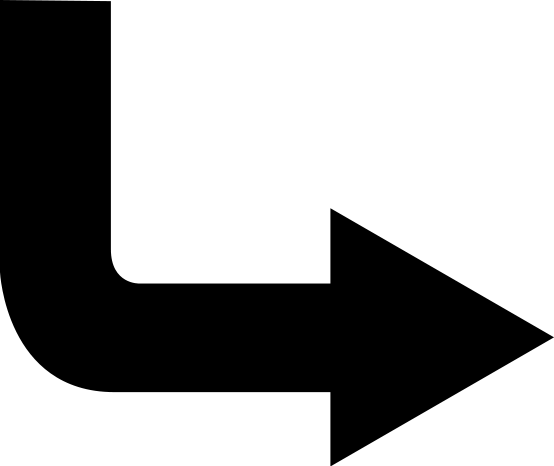 65
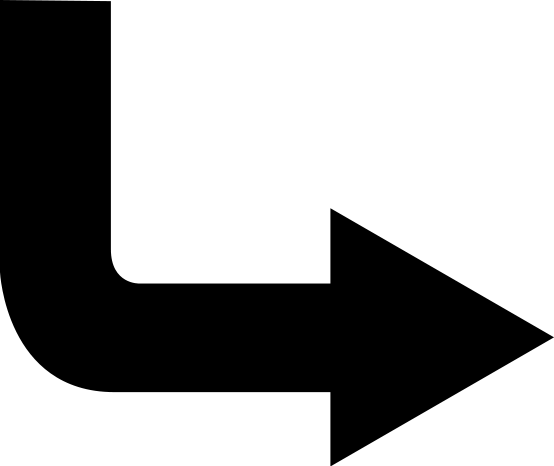 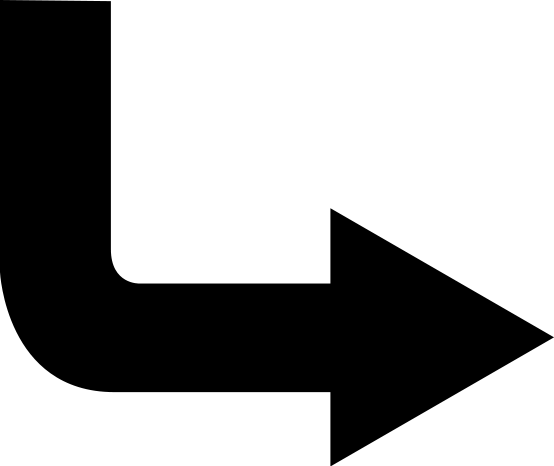 240
Αναπαραγωγή
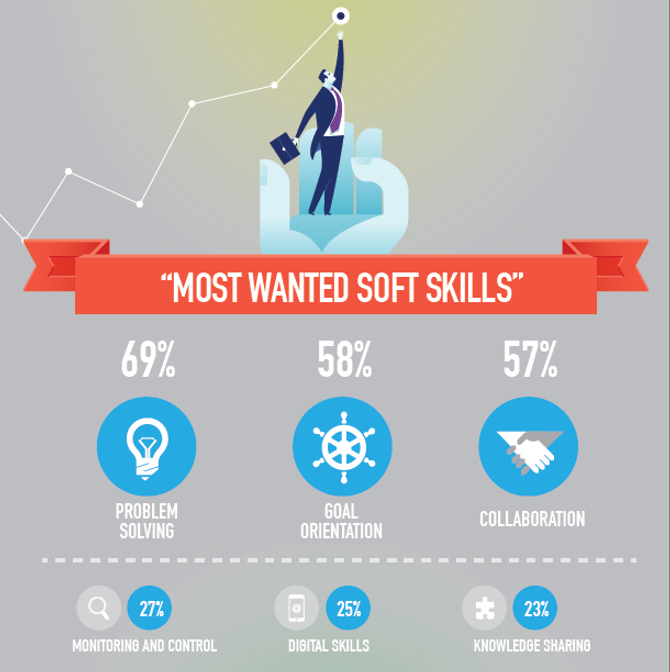 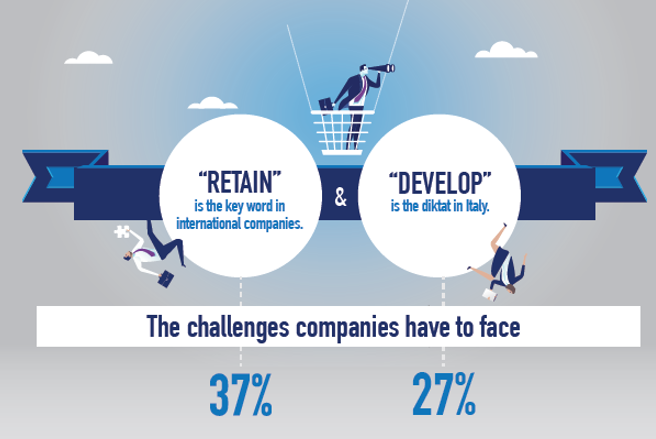 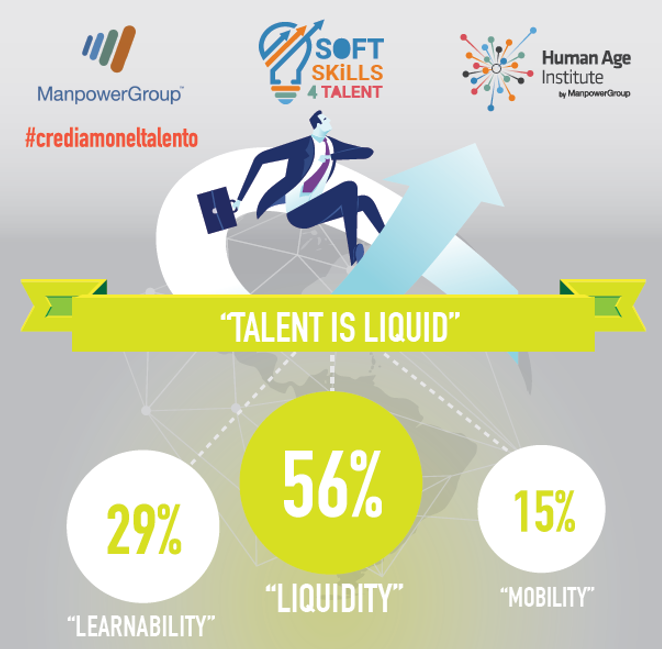 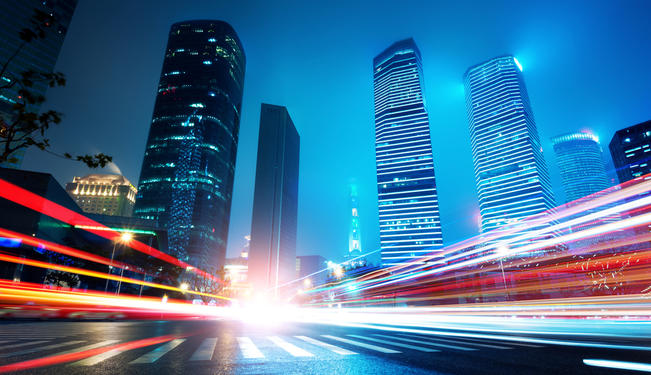 "Η παγκόσμια οικονομία δε σε πληρώνει πλέον για αυτά που ξέρεις. 
Η Google ξέρει τα πάντα. 
Η παγκόσμια οικονομία σε πληρώνει για το τι μπορείς να κάνεις με αυτά που ξέρεις" 

Andreas Schleicher, Διευθυντής Εκπαίδευσης και δεξιοτήτων του Οργανισμού για την Οικονομική συνεργασία και Ανάπτυξη (OECD)
Το 
αρχικό 
απαραίτητο 
συστατικό 
της 
επιτυχίας !!!!!
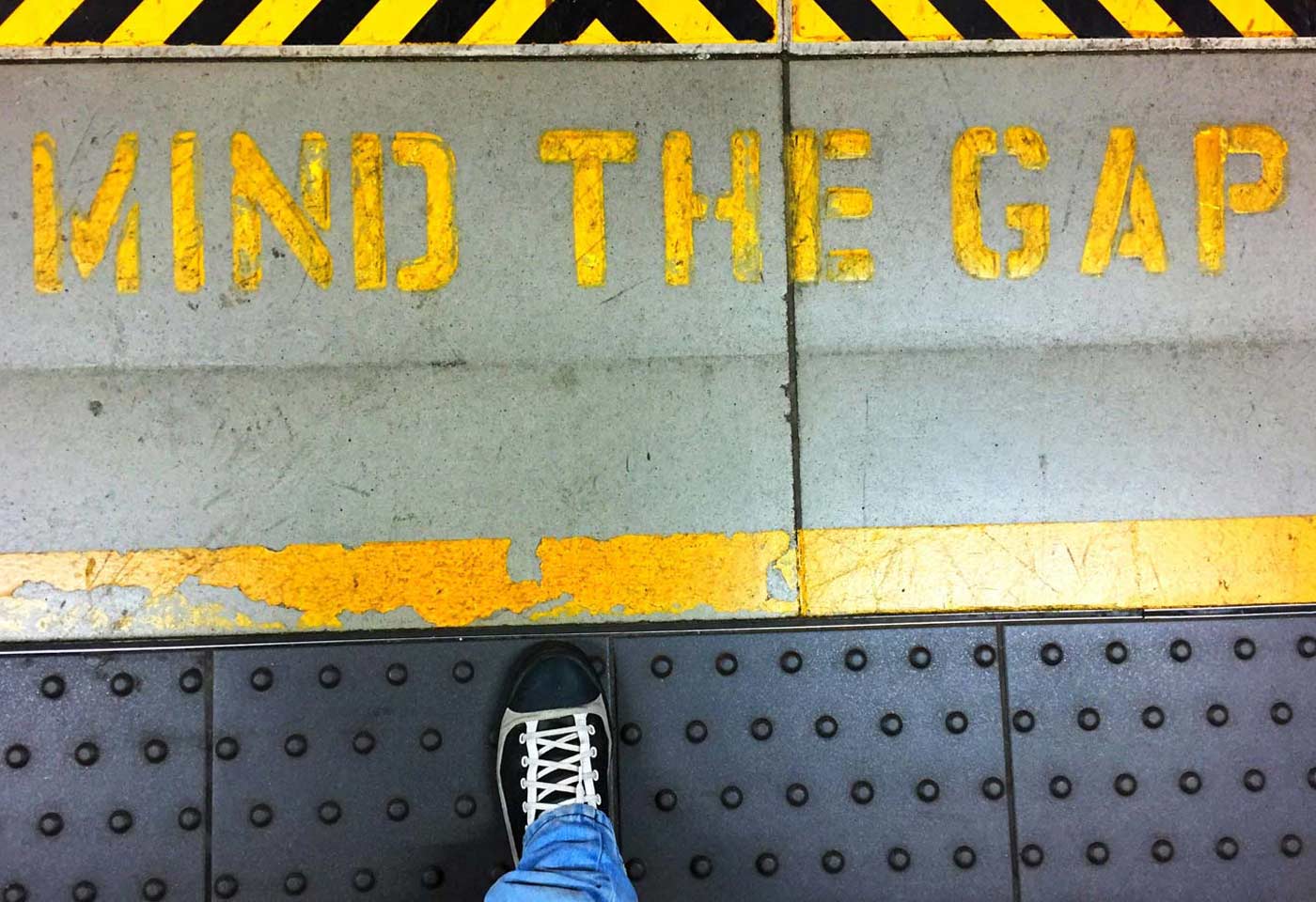 3% vs 97%
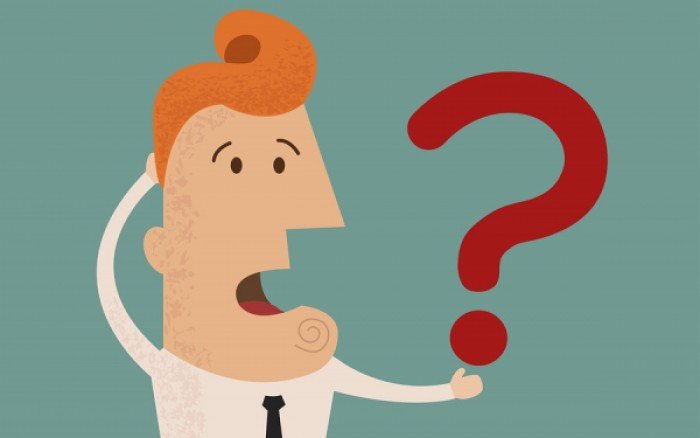 Ερωτήσεις ;
Βοήθησε στη διάδοση της πληροφορίας !!!
apiron
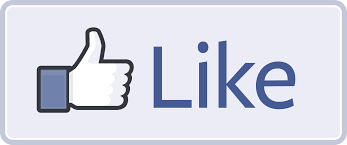 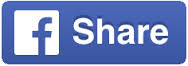 @apiron
#apiron
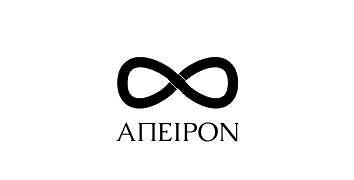 www.apiron.gr
Ευχαριστώ πολύ για την προσοχή σας !